ход урока
1. Вызов
-усный счет
-мозговой штурм
2. Основной этап
-решение задач
-география
3. Рефлексия
-кроссворд
Цель урока:
«Применение математических
знаний и умений 
в географии»
Устный счет
Выполните устно задания и 

расшифруйте  географические названия
как связаны между собой эти города:
Астрахань
Москва
Казань
Самара
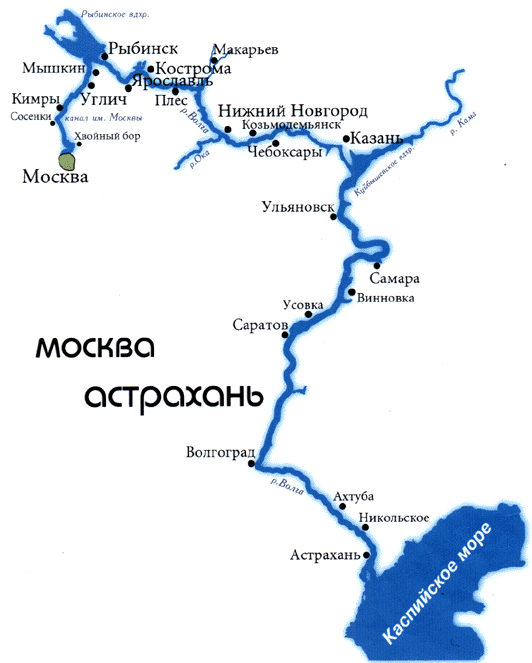 Тема  урока :
"Математическая география
или
Путешествие по Волге Москва-Астрахань"
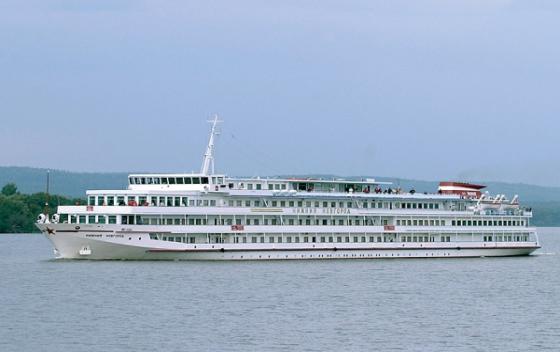 Теплоход 
«Нижний Новгород»
Задача 1
Определить стоимость 11-дневного круиза  Москва-Астрахань для следующих вариантов:
Компания предоставляет следующие скидки:
А) за раннее бронирование – 10%;
Б) постоянным клиентам - 5%;
В) детям – 15% - учтены в прайс-листе.
Скидки суммируются.
Прайс-лист компании прилагается
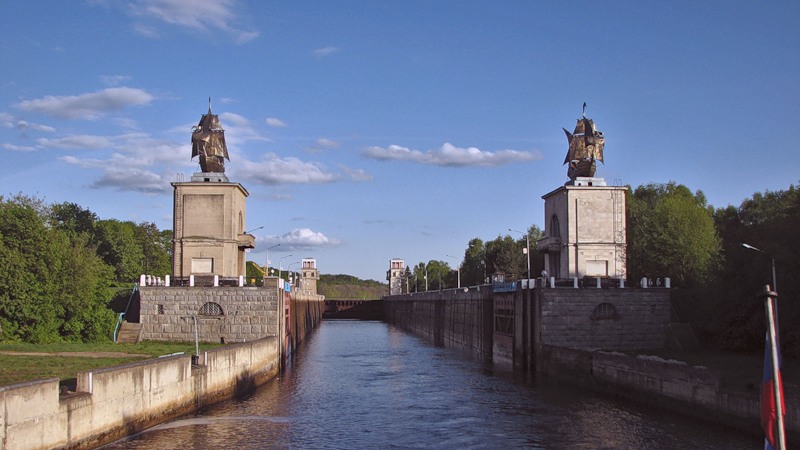 канал им. Москва
плёс
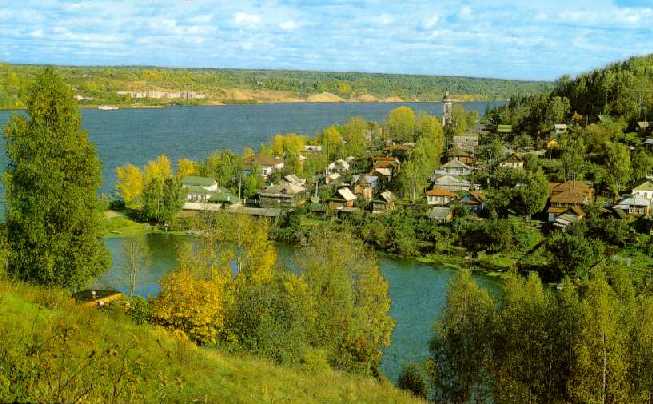 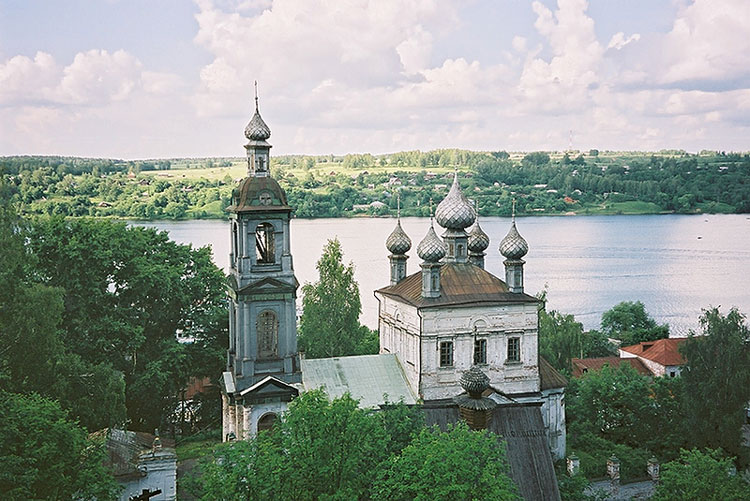 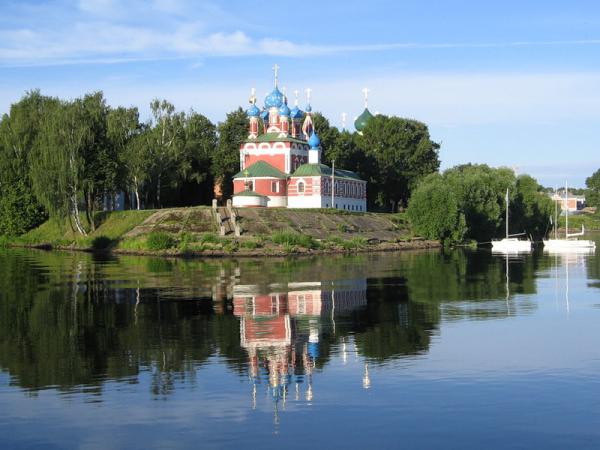 углич
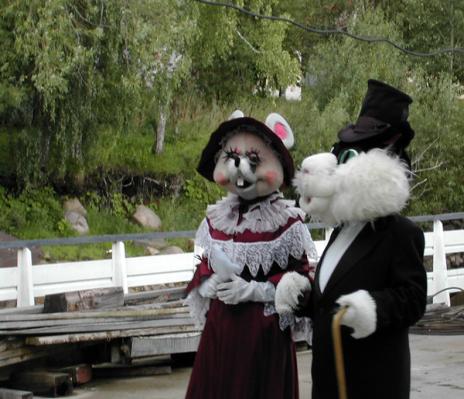 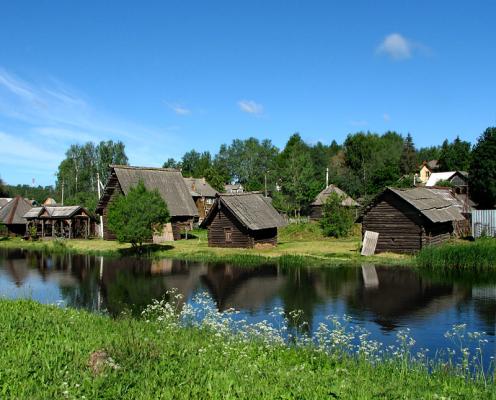 мышкин
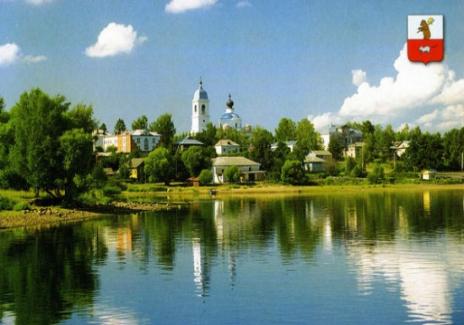 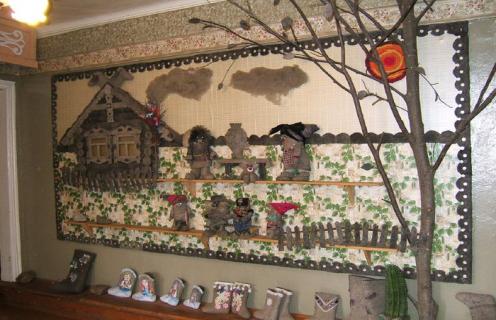 Задача 2.
Теплоход вмещает 246 пассажиров.
Какую часть все пассажиров  составит  группа вашего класса из 25 человек?
(Ответ выразить в процентах)
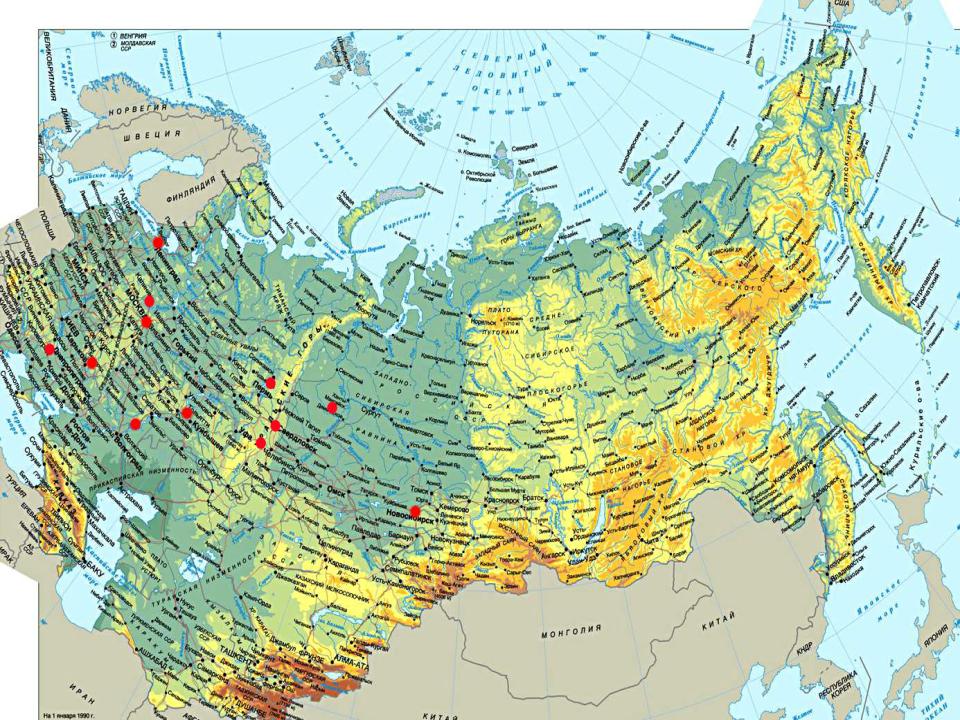 В  1147 году Юрий Владимирович Долгорукий  основал город, который является столицей нашего государства.
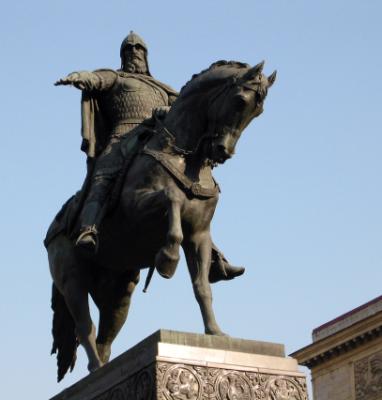 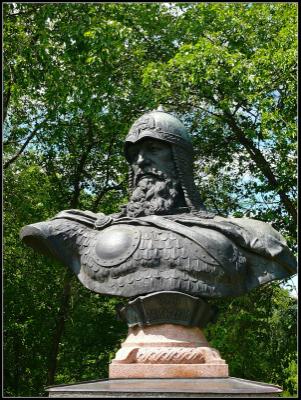 Что это за город?
Москва, город федерального значения Первое упоминание - 1147 год
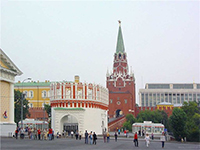 Географические координаты
  55*с.ш. и 38*в.д.
Москва — важнейший транспортный, политический, экономический, культурный и научный центр страны.
 Город обслуживают международные аэропорты Внуково, Домодедово, Шереметьево, а также аэропорт Быково,
 9 железнодорожных вокзалов,
3 речных порта (имеется речное сообщение с морями бассейнов Атлантического и Северного Ледовитого океанов).
 С 1935 года в столице работает метрополитен.
Москва — крупнейший город России и Европы по количеству жителей, а её агломерация с численностью постоянного населения около 15 миллионов человек также является крупнейшей в России и Европе.
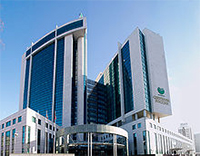 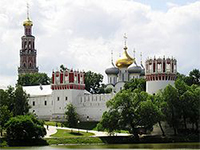 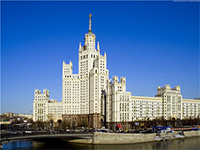 Задача 4
Определить  кратчайшее расстояние между городами с учетом масштаба географической карты:
Казань – столица Татарстана – город - миллионник, с гордостью именующий себя «столицей всех татар мира».
 Основан город 1177 булгарами 
Название города («казан» - «котел») соответствует бурлящему ритму жизни этого удивительно красивого города. 
40% жителей города – это молодежь не старше 30 лет.
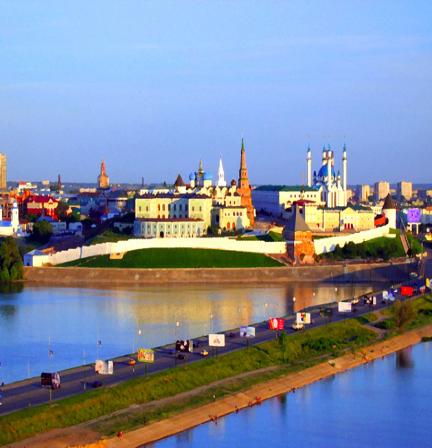 Исторически через Казань проходили торговые  Великий Волжский путь и Северный пушной путь. Поэтому неудивительно, что и по сей день Казань – крупный железнодорожный, автодорожный и авиационный узел, крупнейший на Волге речной порт.
По историко-культурной ценности и сохранности наследия Казань, как Москва и Санкт-Петербург, относится к классу «А». На территории города расположены 759 памятников истории. Самые древние из них относятся к XVI веку. В их числе ансамбль Казанского кремля, который в 2000 году вошел в список всемирного наследия ЮНЕСКО.
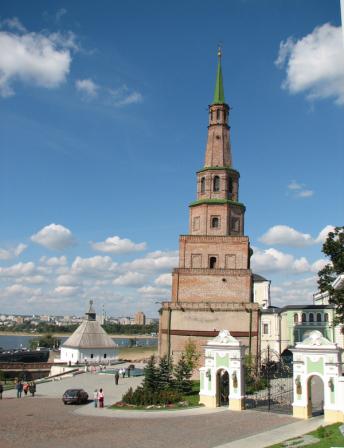 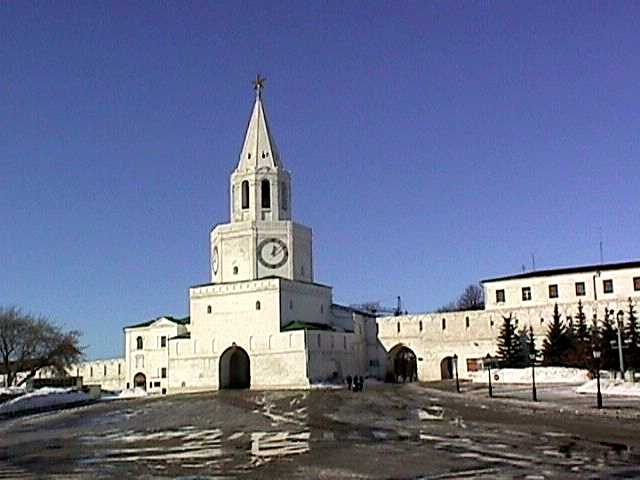 Башня Сююмбеке (58м высота)
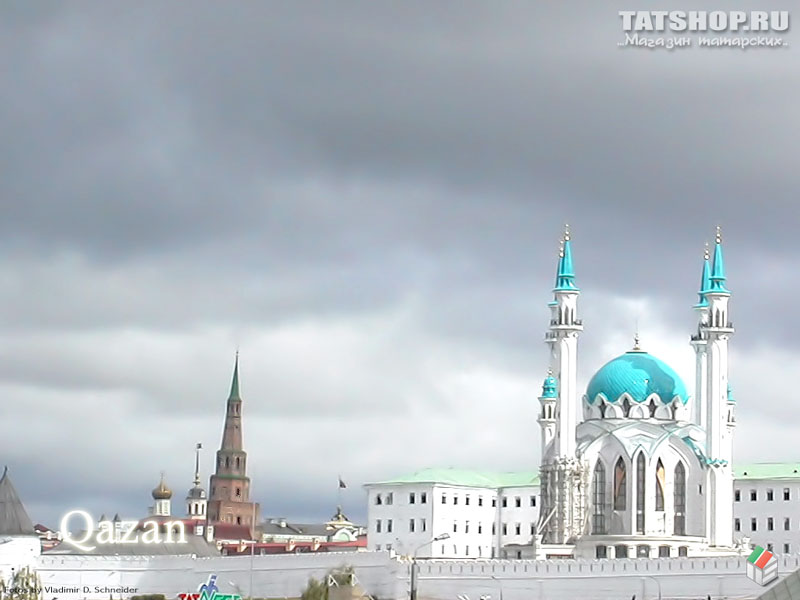 Самая красивая Мечеть в Европе  - Мечеть «Кул Шариф", Казань
.
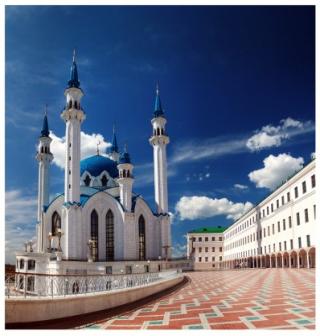 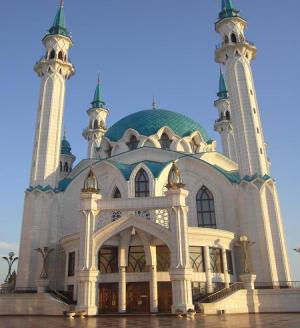 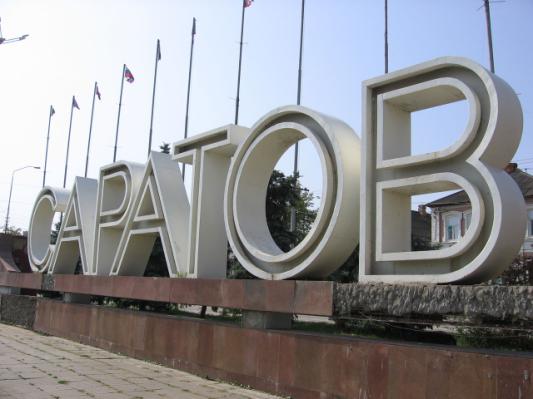 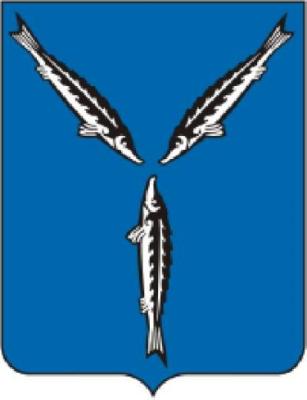 Сара́тов — крупный город на юго-востоке европейской части России, административный центр Саратовской области. Находится на правом берегу Волгоградского водохранилища, примерно на равном расстоянии от Волгограда и Самары.
Задача 5
Расположите города в порядке убывания численности жителей:
Численность  жителей  городов (2010г.)
Саратов расположен в 858 км к юго-востоку от Москвы, на правом высоком берегу Волги (Волгоградское водохранилище). Крупный транспортный узел (железных и автомобильных дорог), речной порт, международный аэропорт.
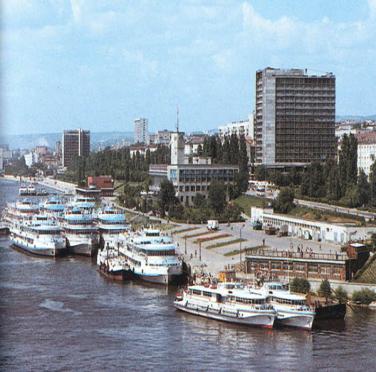 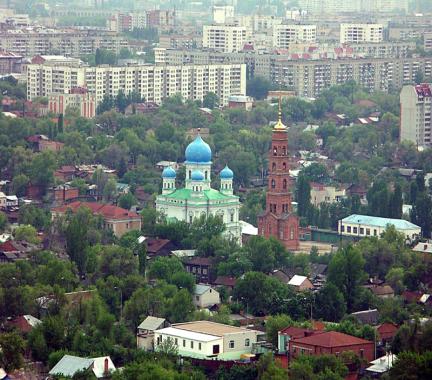 Визитная карточка Сара́това - автомобильный мост через Волгу, соединяющий правый берег реки, на котором стоит Саратов, и левый берег, на котором расположен Энгельс. Саратовский мост длиной 2800 с копейками метров на момент постройки в 1965 году был самым длинным мостом в Европе.
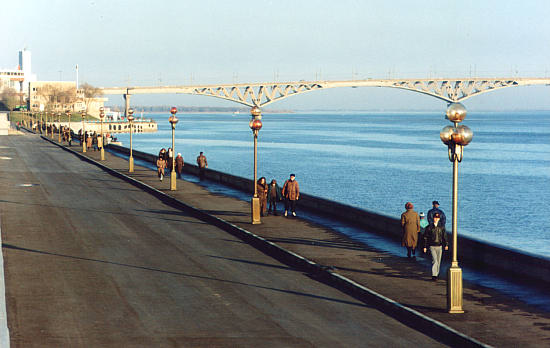 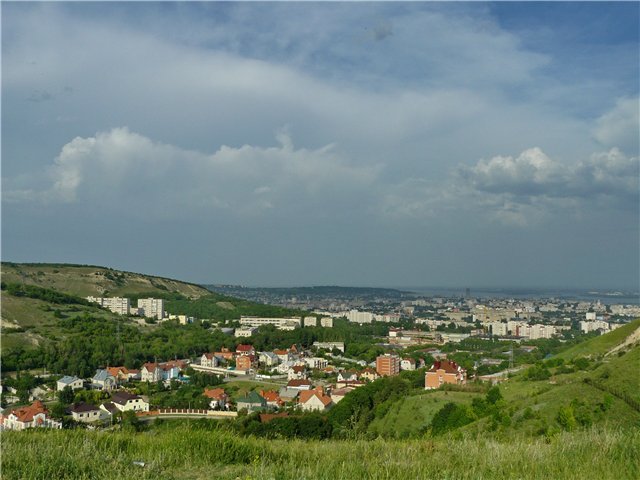 Одна из особенностей Саратова – большое количество естественно образовавшихся смотровых площадок. Город, вытянувшийся вдоль Волги на 34 км, расположен в котловине, окружённой с трёх сторон невысокими (до 250 м) горами, с которых открывается прекрасный вид на город и Волгу.
Задача 6
Найдите  на сколько исток Волги выше ее устья.
Исток Волги:
Валдайская возвышенность, Осташковский район Тверской области
Высота:  228 м над уровнем моря.
Устье
Г. Астрахань
Высота: - 28 м
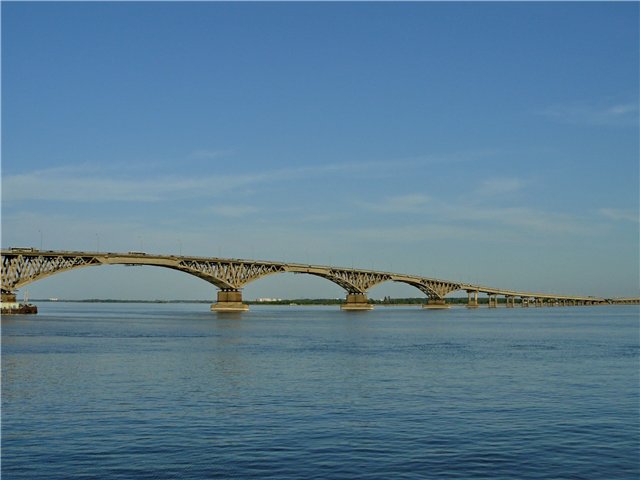 256 м
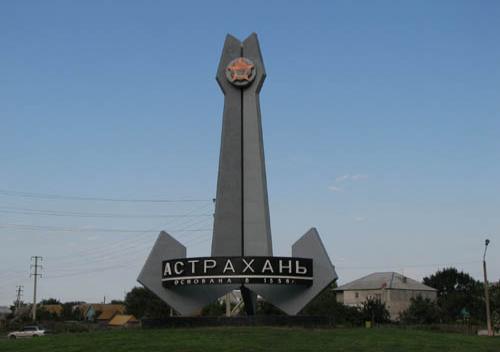 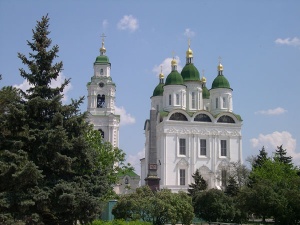 Астрахань – это Кремль, от которого, словно веер, раскрываются старинные улицы и кварталы города. 
Астрахань – удивительный гостеприимный город, жемчужина Нижнего Поволжья, "рыбацкая столица", "ворота в Каспий", "волжская Венеция". 
Астрахань – это река Волга - "царица рек", являющаяся символом России.
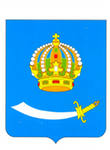 А́страхань — город в России, расположен в Астраханской области, в 1500 км к юго-востоку от Москвы.
 Город расположен на 11 островах Прикаспийской низменности, в верхней части дельты Волги.
Город находится на высоте 23 м над уровнем моря. 
Она расположена на юго-востоке Восточно-Европейской равнины, в Прикаспийской низменности, в зоне полупустынь.
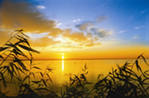 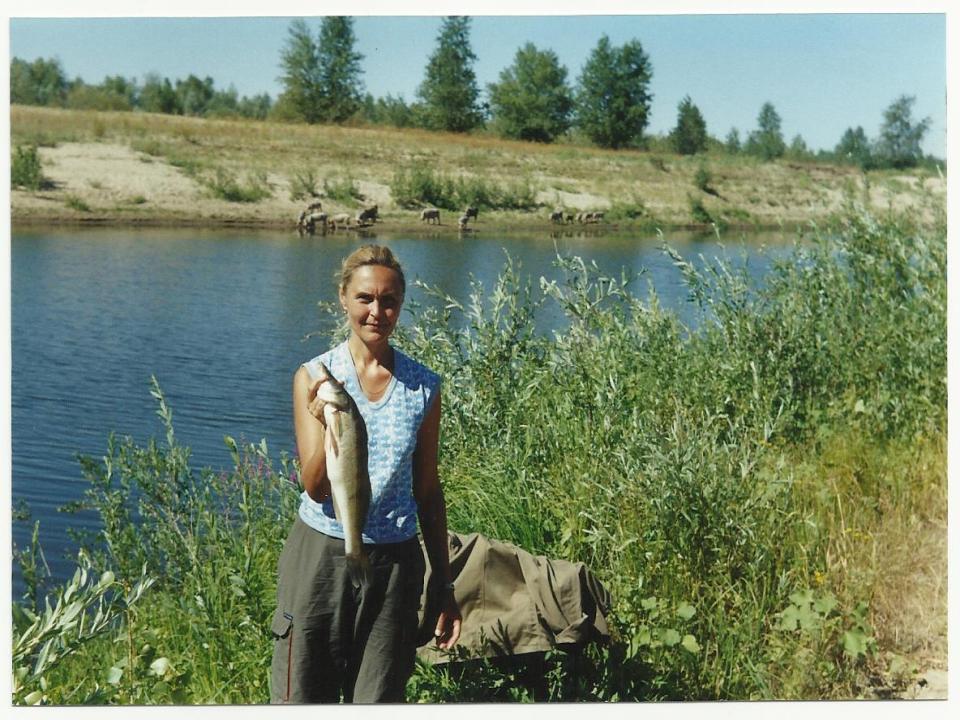 Задача 7

Вес сома - одной из крупных волжских рыб– достигает 300 кг.
 Но это составляет только 20% веса белуги. А вес сазана составляет 7% веса сома. Найдите вес белуги и вес сазана.
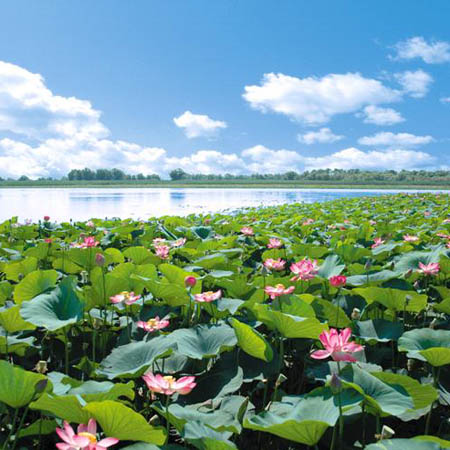 Нельзя не упомянуть о своеобразии природы Астраханской области.
Степи, полупустыни, поймы – в этом тоже заключен необычный колорит края... Удивительно хороша дельта "царицы рек" - Волги, особенно там, где Волга встречается с седым Каспием – это так называемые "раскаты".
Живописная природа, разнообразный растительный и животный мир, необычайный простор, где хочется дышать полной грудью, завораживающий, ни с чем не сравнимый тончайший аромат "каспийской розы" - лотоса, увлекательнейшая трофейная рыбалка – в любое время года, азартная охота – все это Астраханский край...
Отгадайте кроссворд
По горизонтали

1.Столица нашей родины
4.Конечный пункт путешествия
6.  Учебное время
По вертикали

1.Отношение длины отрезка на карте к ее реальной величине на местности 
2.Крупная европейская река, по которой мы путешествовали
3. Название равенства двух отношений
5.Город с высокой падающей башней и красивой мечетью
2
1
1
5
3
4
4
6
2
1
1
О
С
К
В
А
М
5
А
К
О
А
С
Л
3
Ш
Г
П
З
Т
4
4
А
С
Р
Х
А
Н
Ь
Т
А
АА
А
О
Н
Б
П
Ь
О
6
Р
О
К
У
Ц
И
Я
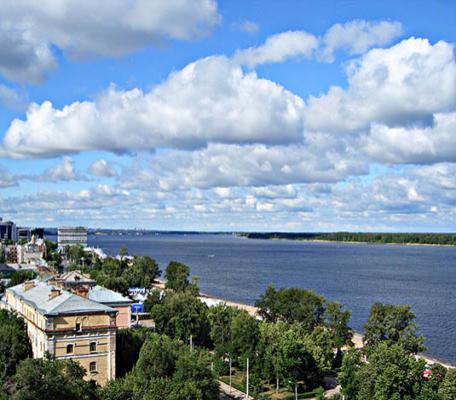 Берегите природу!
Берегите нашу страну!
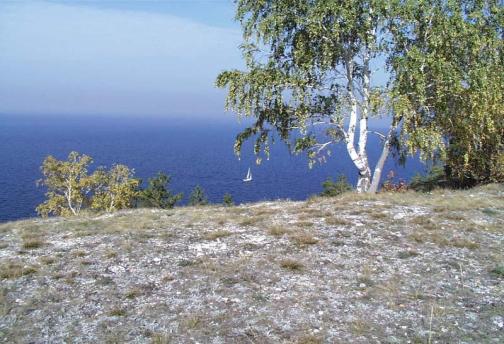 Не так уж много
 есть на Земле таких красот, 
как наша Волга- матушка
Домашнее задание
Написать отзыв
о
путешествии